2022 ACC/AHA Guideline for the Diagnosis and Management of Aortic Disease
Developed in Collaboration with and endorsed by the American Association for Thoracic Surgery, American College of Radiology, Society of Cardiovascular Anesthesiologists, Society for Cardiovascular Angiography and Interventions, Society of Thoracic Surgeons, and Society for Vascular Surgery.
Endorsed by Society for Interventional Radiology and Society for Vascular Medicine
Citation
This slide set is adapted from the 2022 ACC/AHA Guideline for the Diagnosis and Management of Aortic Disease. Published online ahead of print October 31, 2022, available at: Circulation. https://www.ahajournals.org/doi/10.1161/CIR.0000000000001106 and Journal of the American College of Cardiology published online ahead of print November 2, 2022. J Am Coll Cardiol. https://www.jacc.org/doi/10.1016/j.jacc.2022.08.004
2022 Writing Committee Members*
Eric M. Isselbacher, MD, MSc, FACC, Chair
Ourania Preventza, MD, MBA, FAHA, Vice Chair
James Hamilton Black III, MD, DFSVS, Vice Chair
William Schuyler Jones, MD, FACC ††
Vidyasagar Kalahasti, MD, FACC
Karen M. Kim, MD, MS‡‡
Dianna M. Milewicz, MD, PhD
Gustavo S. Oderich, MD
Laura Ogbechie, MSN
Susan B. Promes, MD, MBA
Elsie Gyang Ross, MD, MSc
Marc L. Schermerhorn, MD, DFSVS§§
Sabrina Singleton Times, DHSc, MPH║║
Elaine E. Tseng, MD, FAHA
Grace J. Wang, MD, MSCE
Y. Joseph Woo, MD, FACC, FAHA††
John G. Augoustides, MD, FAHA†
Adam W. Beck, MD, DFSVS
Michael A. Bolen, MD‡
Alan C. Braverman, MD, FACC
Bruce E. Bray, MD, FACC§
Maya M. Brown-Zimmerman, MPH║
Edward P. Chen, MD, FAHA
Tyrone J. Collins, MD, MSCAI, FACC, FAHA, FSVM¶
Abe DeAnda Jr, MD, FAHA
Christina L. Fanola, MD, MSc
Leonard N. Girardi, MD#
Caitlin W. Hicks, MD, MS, SVS**
Dawn S. Hui, MD
*Writing committee members are required to recuse themselves from voting on sections to which their specific relationships with industry may apply; see Appendix 1 for detailed information. †SCA representative. ‡ACR representative. §AHA/ACC Joint Committee on Clinical Data Standards (JCCDS) liaison. ║ Lay stakeholder representative. ¶ SCAI representative. # AATS representative. ** ACC/AHA Joint Committee on Performance Measures (JCPM) liaison. ††Joint Committee on Clinical Practice Guidelines (JCCPG) liaison. ‡‡ STS representative. §§ SVS representative. ║║ Joint ACC/AHA staff representative. ¶ ¶ SVM representative. ##Former Joint Committee member, current member during the writing effort. ***SIR representative.
3
Top 10 Take-Home Messages
2022 Guideline for the Diagnosis and Management of Aortic Disease
4
Top 10 Take Home Messages
1.	Because outcomes for patients with aortic disease are enhanced at programs with higher volumes, experienced practitioners, and extensive management capabilities, Multidisciplinary Aortic Team care is considered in determining the appropriate timing of intervention.
5
Top 10 Take Home Messages
2.	Shared decision-making involving the patient and a multidisciplinary team is highly encouraged to determine the optimal medical, endovascular, and open surgical therapies. In patients with aortic disease who are contemplating pregnancy or who are pregnant, shared decision-making is especially important when considering the cardiovascular risks of pregnancy, the diameter thresholds for prophylactic aortic surgery, and the mode of delivery.
6
Top 10 Take Home Messages
3.	Computed tomography, magnetic resonance imaging, and echocardiographic imaging of patients with aortic disease should follow recommended approaches for image acquisition, measurement and reporting of relevant aortic dimensions, and the frequency of surveillance before and after intervention.
7
Top 10 Take Home Messages
4.	At centers with Multidisciplinary Aortic Teams and experienced surgeons, the threshold for surgical intervention for sporadic aortic root and ascending aortic aneurysms has been lowered from 5.5 cm to 5.0 cm in selected patients, and even lower in specific scenarios among patients with heritable thoracic aortic aneurysms.
8
Top 10 Take Home Messages
5.	In patients who are significantly smaller or taller than average, surgical thresholds may incorporate indexing of the aortic root or ascending aortic diameter to either patient body surface area or height, or aortic cross-sectional area to patient height.
9
Top 10 Take Home Messages
6.	Rapid aortic root growth or ascending aortic aneurysm growth, an indication for intervention, is defined as ≥0.5 cm in 1 year or ≥0.3 cm per year in 2 consecutive years for those with sporadic aneurysms and ≥0.3 cm in 1 year for those with heritable thoracic aortic disease or bicuspid aortic valve.
10
Top 10 Take Home Messages
7.	In patients undergoing aortic root replacement surgery, valve-sparing aortic root replacement is reasonable if the valve is suitable for repair and when performed by experienced surgeons in a Multidisciplinary Aortic Team.
11
Top 10 Take Home Messages
8.	Patients with acute type A aortic dissection, if clinically stable, should be considered for transfer to a high-volume aortic center to improve survival. The operative repair of type A aortic dissection should entail at least an open distal anastomosis rather than just a simple supracoronary interposition graft.
12
Top 10 Take Home Messages
9.	There is an increasing role for thoracic endovascular aortic repair in the management of uncomplicated type B aortic dissection. Clinical trials of repair of thoracoabdominal aortic aneurysms with endografts are reporting results that suggest endovascular repair is an option for patients with suitable anatomy.
13
Top 10 Take Home Messages
10.	In patients with aneurysms of the aortic root or ascending aorta, or those with aortic dissection, screening of first-degree relatives with aortic imaging is recommended.
14
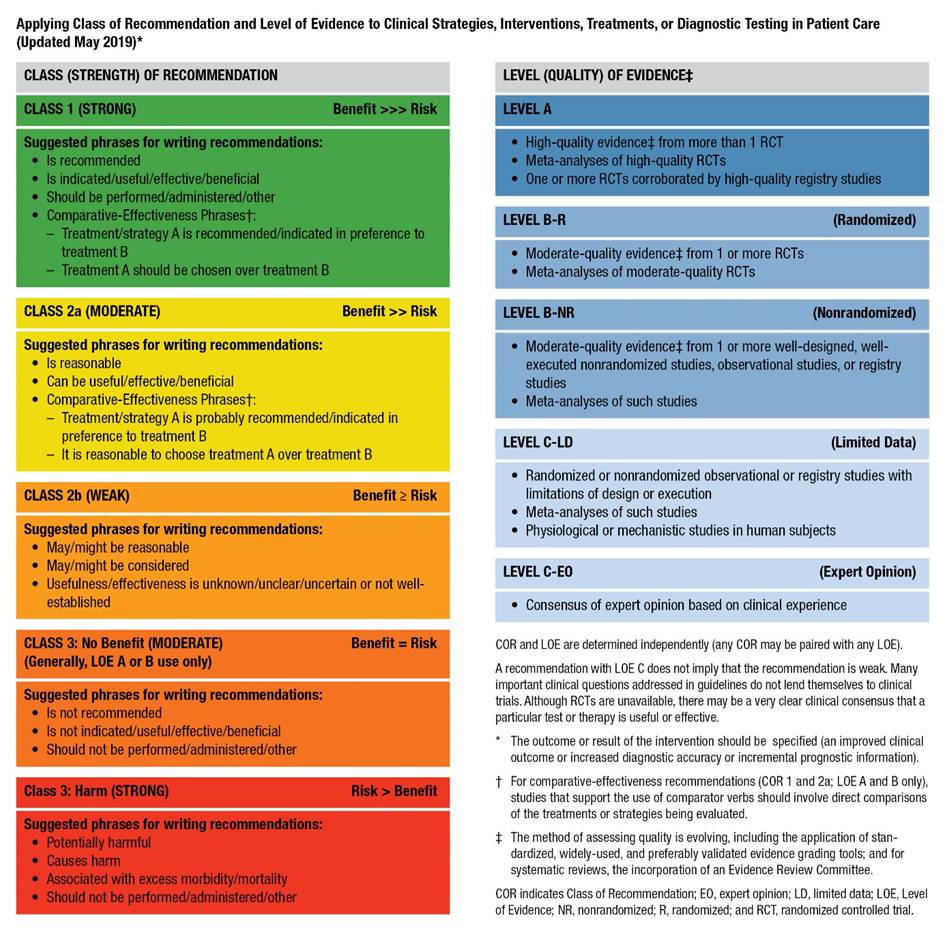 Table 2. Applying American College of Cardiology/American Heart Association Class of Recommendation and Level of Evidence to Clinical Strategies, Interventions, Treatments, or Diagnostic Testing in Patient Care* (Updated May 2019)
15
Normal Anatomy, Abnormal Anatomy, and Definitions
16
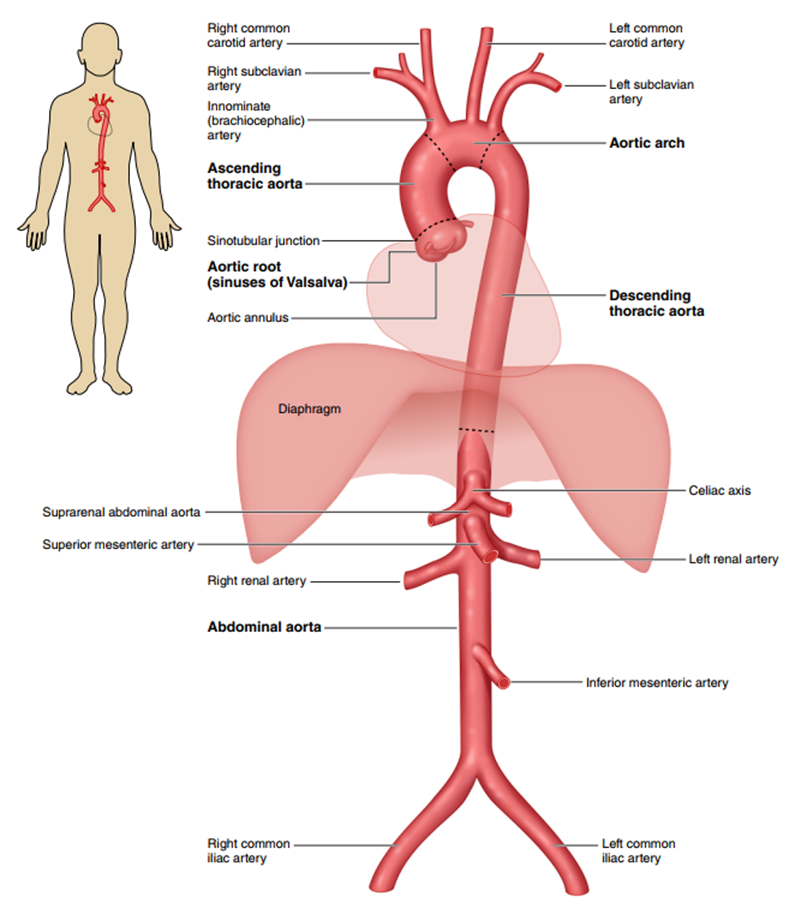 Figure 1. The Anatomy of the Aorta and Its Main Branches.
17
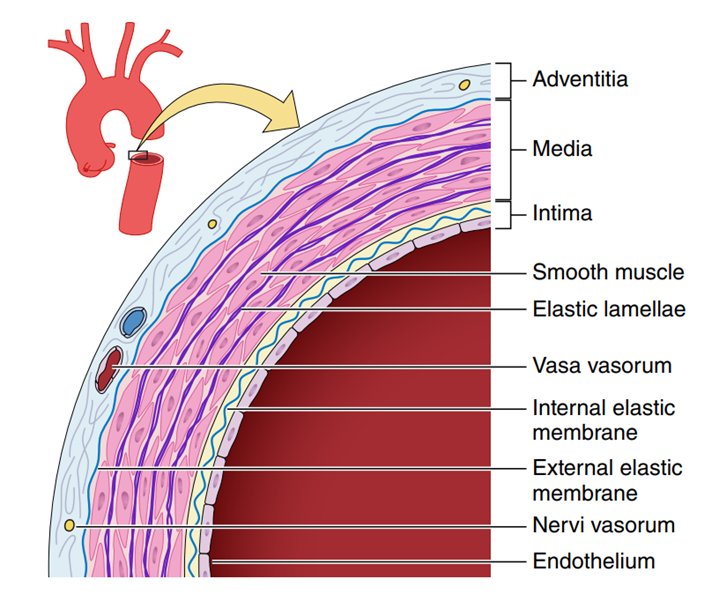 Figure 2. A Simplified Diagram Depicting the Key Histologic Components of the Aortic Wall.
18
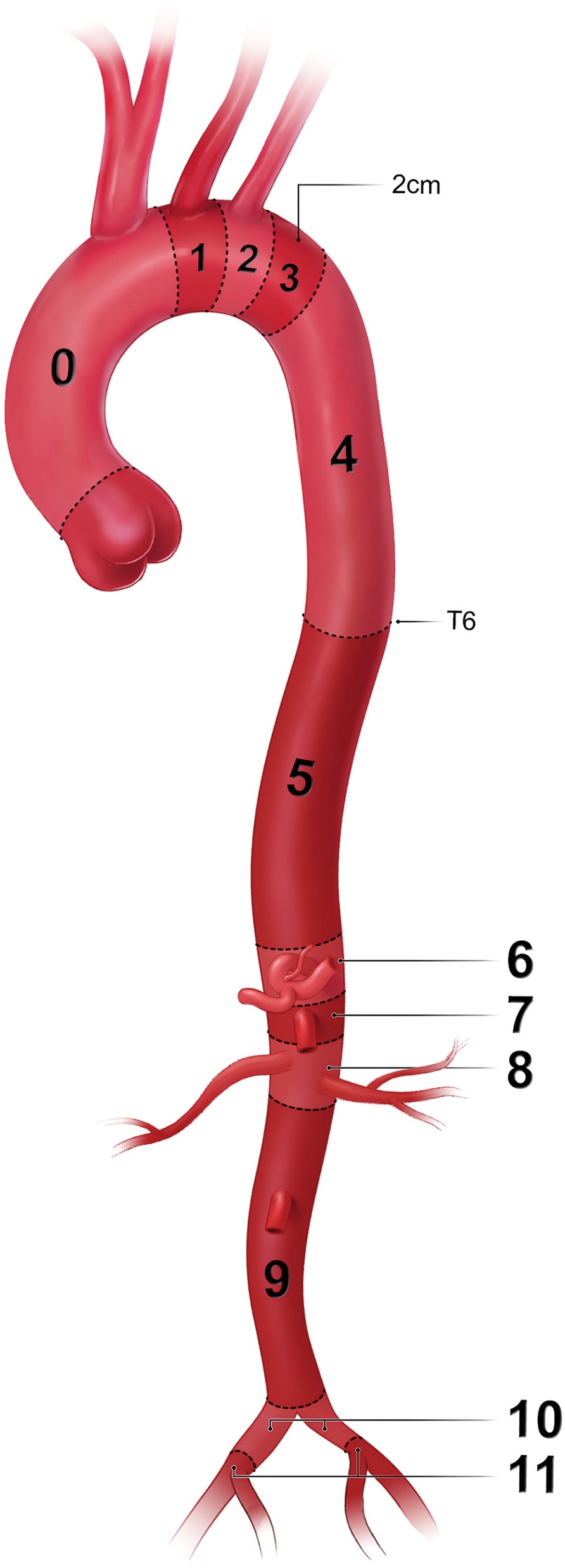 Figure 3. Classification of Aortic Anatomic Segments by 11 Landing Zones.
Zone 0 (involves the ascending to distal end of the origin of the innominate artery); Zone 1 (involves the origin of the left common carotid; between the innominate and the left carotid); Zone 2 (involves the origin of the left subclavian; between the left carotid and the left subclavian); Zone 3 (involves the proximal descending thoracic aorta down to the T4 vertebral body; the first 2 cm distal to the left subclavian); Zone 4 (the end of zone 3 to the mid-descending aorta – T6); Zone 5 (the mid-descending aorta to the celiac); Zone 6 (involves the origin of the celiac; the celiac to the superior mesenteric); Zone 7 (involves the origin of the superior mesenteric artery; the superior mesenteric to the renals); Zone 8 (involves the origin of the renal arteries; the renal to the infrarenal abdominal aorta); Zone 9 (the infrarenal abdominal aorta to the level of aortic bifurcation ); Zone 10 (the common iliac); Zone 11 (involves the origin of the external iliac arteries).
19
Figure 4. Freedom From Ascending Aortic Complications for Patients With Bicuspid Aortic Valve Disease.
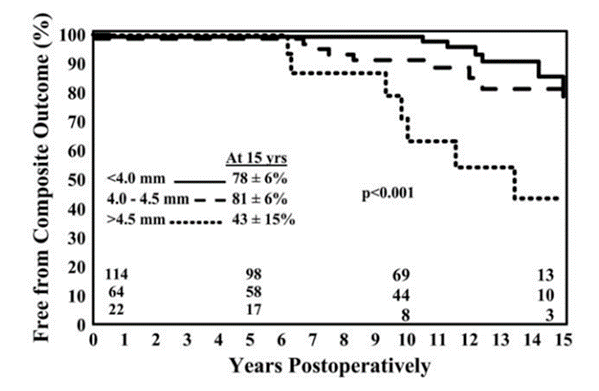 20
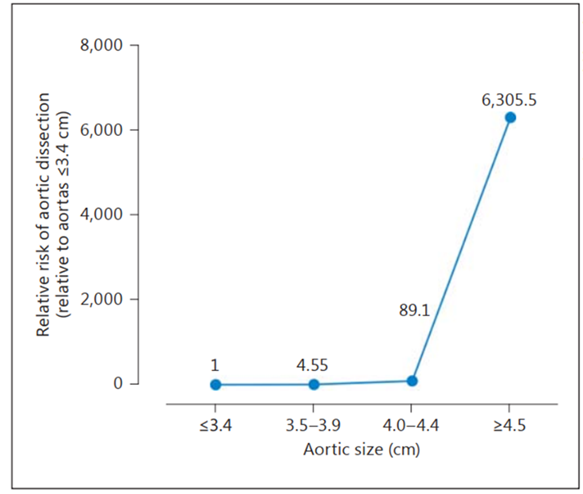 Figure 5. Relative Risk of Aortic Dissection by Size Range.
21
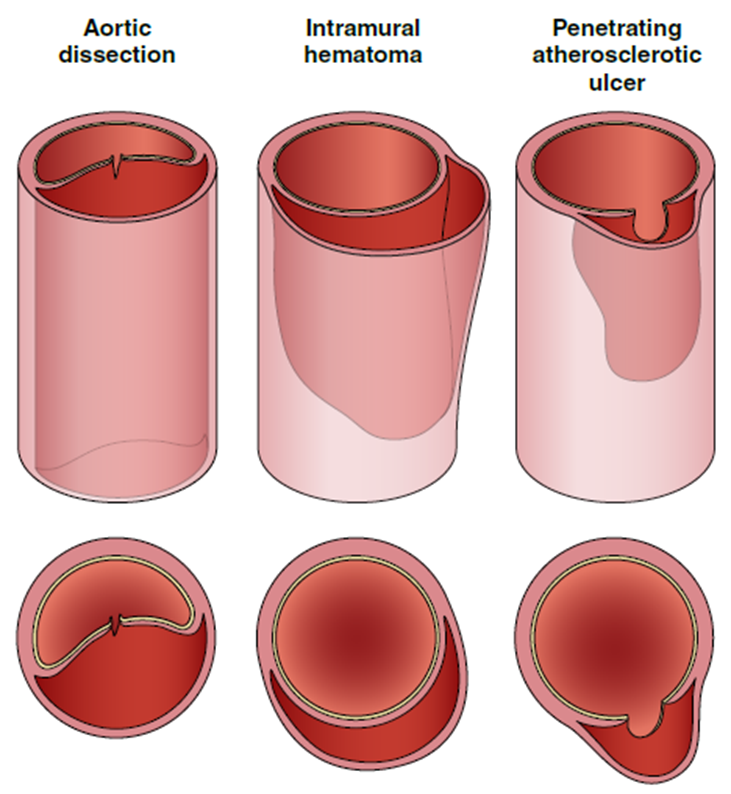 Figure 6. Acute Aortic Syndromes.
22
Table 3. Classification of Aortic Dissection Chronicity Based on the 2020 SVS/STS Reporting Standards
STS indicates Society of Thoracic Surgeons; and SVS, Society for Vascular Surgery.
23
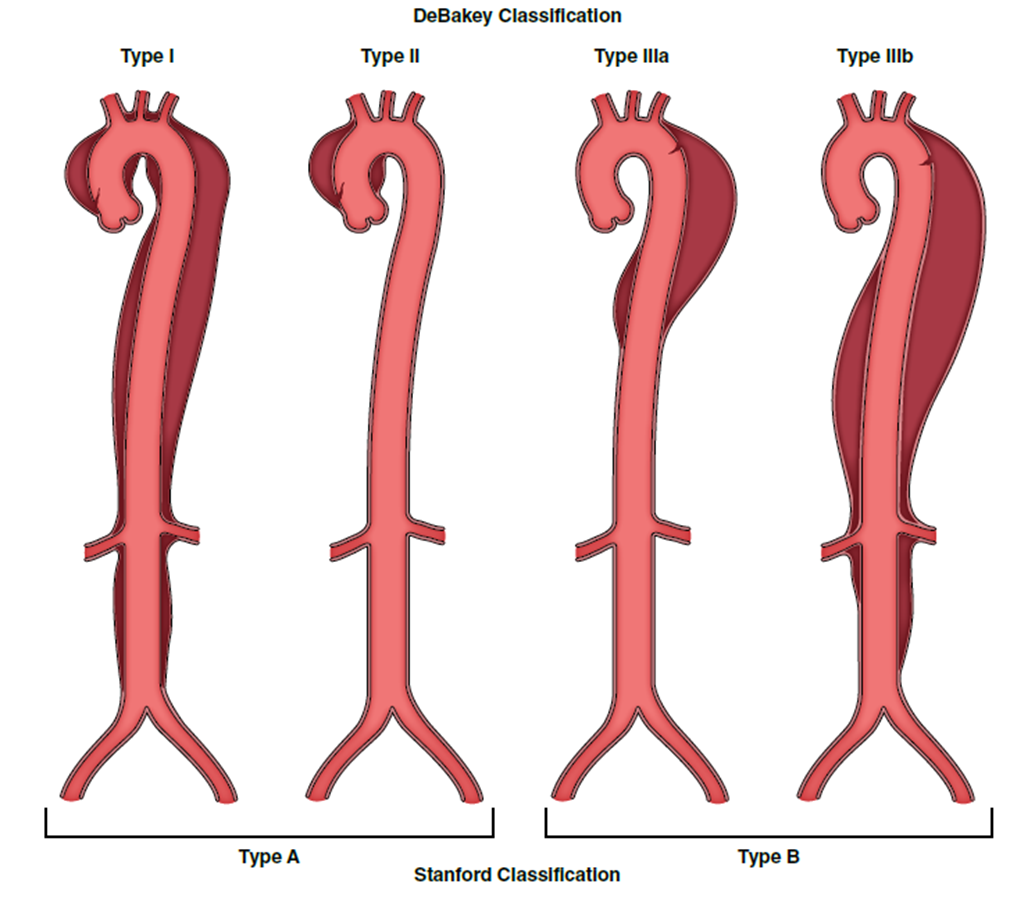 Figure 7. Classification of Acute Aortic Dissection.
24
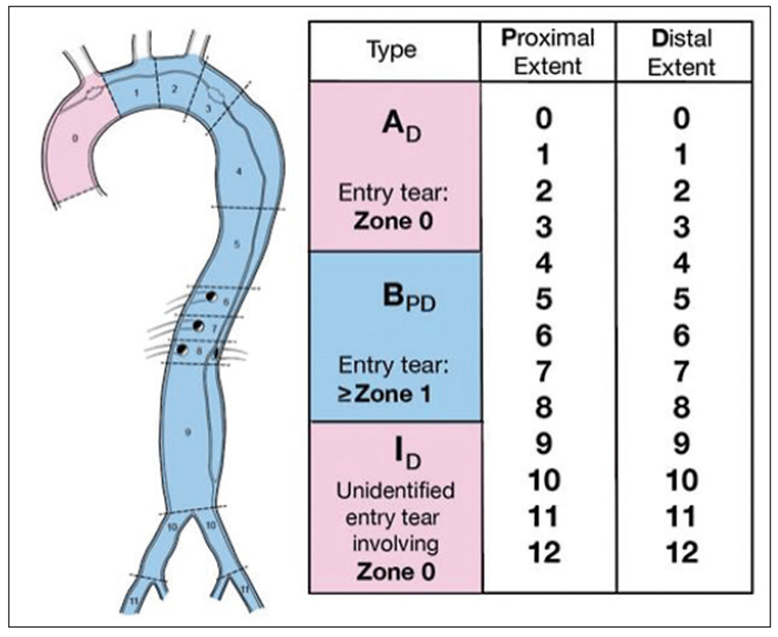 Figure 8. Anatomic Reporting of Aortic Dissection Based on the 2020 SVS/STS Reporting Standards.
25
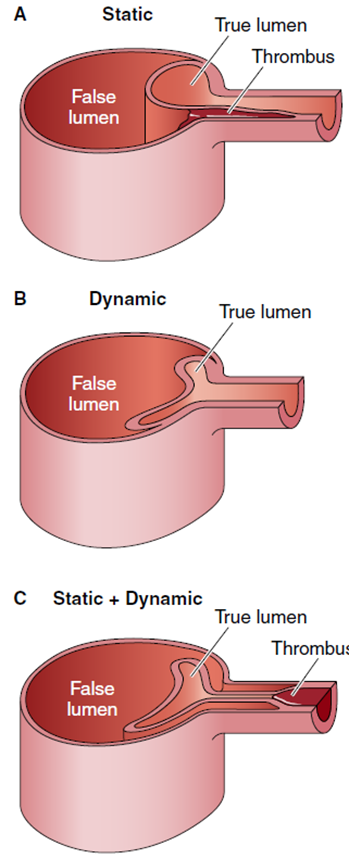 Figure 9. Mechanisms of Dynamic and Static Obstruction in Aortic Dissection.
26
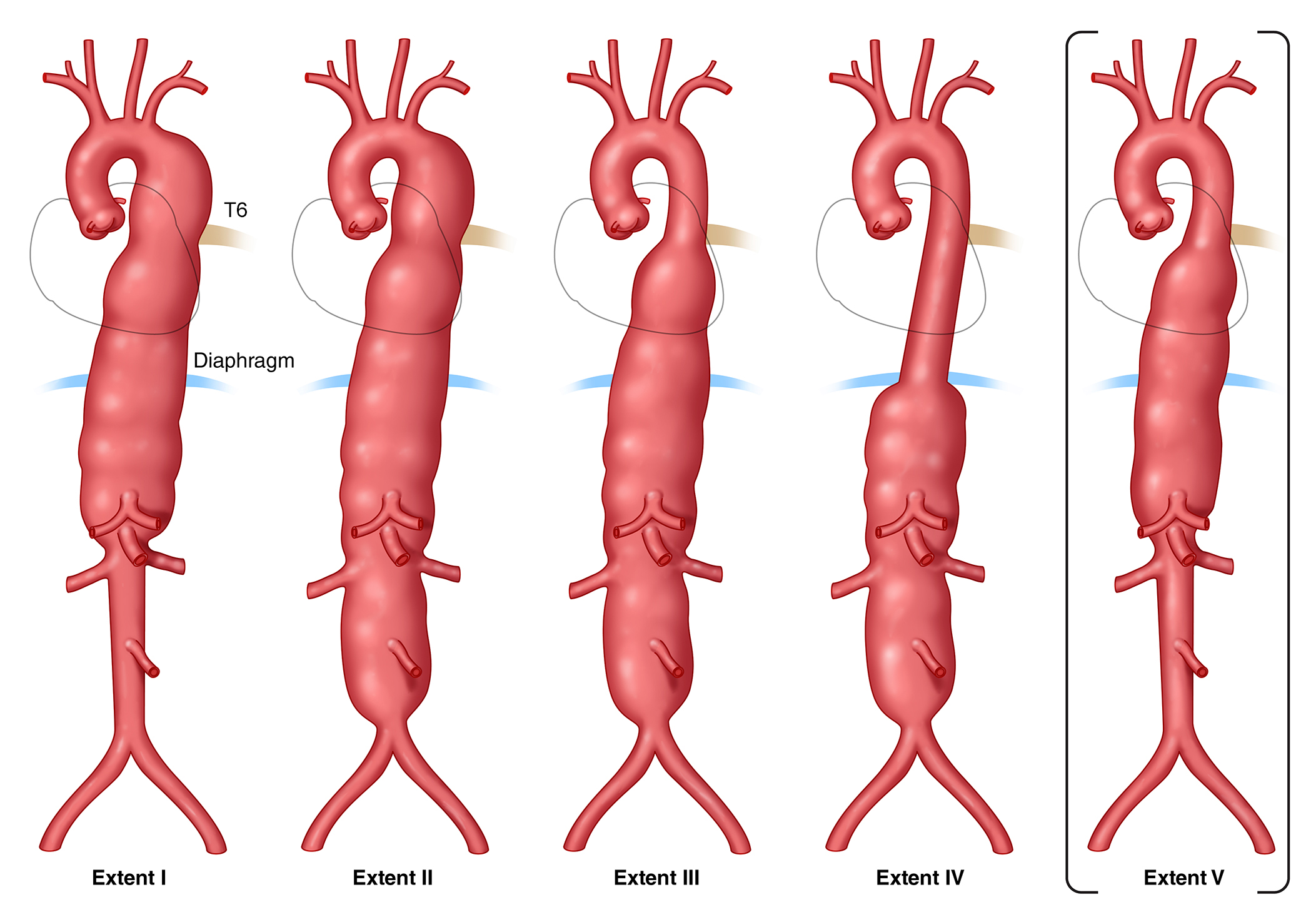 Figure 10. Classification of Thoracoab-dominal Aortic Aneurysms.
27
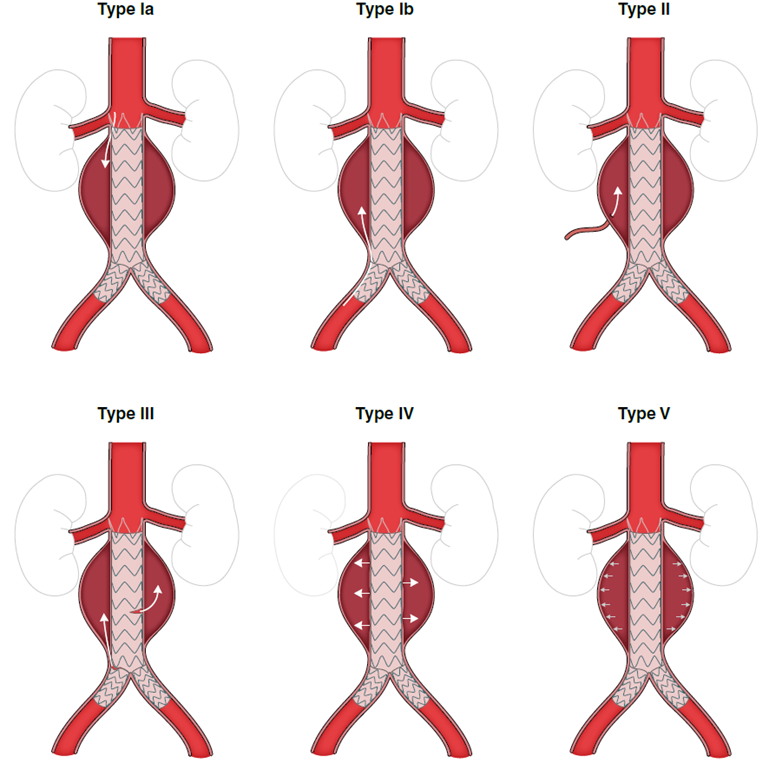 Figure 11. Classification of Endoleak Types.
28
Imaging and Measurements
29
Aortic Imaging Techniques to Determine Presence and Progression of Aortic Disease
30
Aortic Imaging Techniques to Determine Presence and Progression of Aortic Disease (con’t.)
31
Table 4. Essential Elements of CT and MRI Aortic Imaging Reports
CT indicates computed tomography; and MRI, magnetic resonance imaging.
32
Table 4. Essential Elements of CT and MRI Aortic Imaging Reports (con’t.)
CT indicates computed tomography; and MRI, magnetic resonance imaging.
33
Table 5. Diagnostic Performance of Aortic Imaging Modalities
CT indicates computed tomography; MRI, magnetic resonance imaging; NA, not applicable; TEE, transesophageal echocardiography; TTE, transthoracic echocardiography; US, abdominal aortic ultrasound; +++ excellent results; ++ good results; + fair results; and -, not available.
34
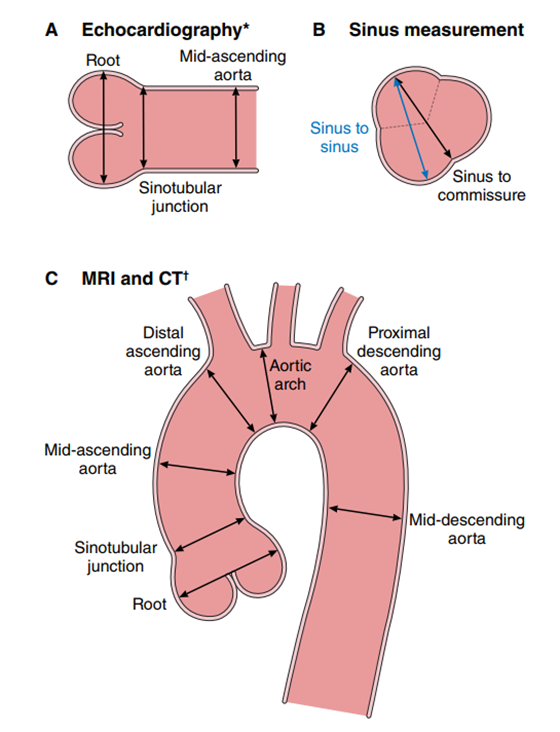 Figure 12. Aortic Imaging Techniques to Determine the Presence and Progression of Aortic Disease.
*Leading-edge to leading-edge. †Inner-wall to inner-wall.
35
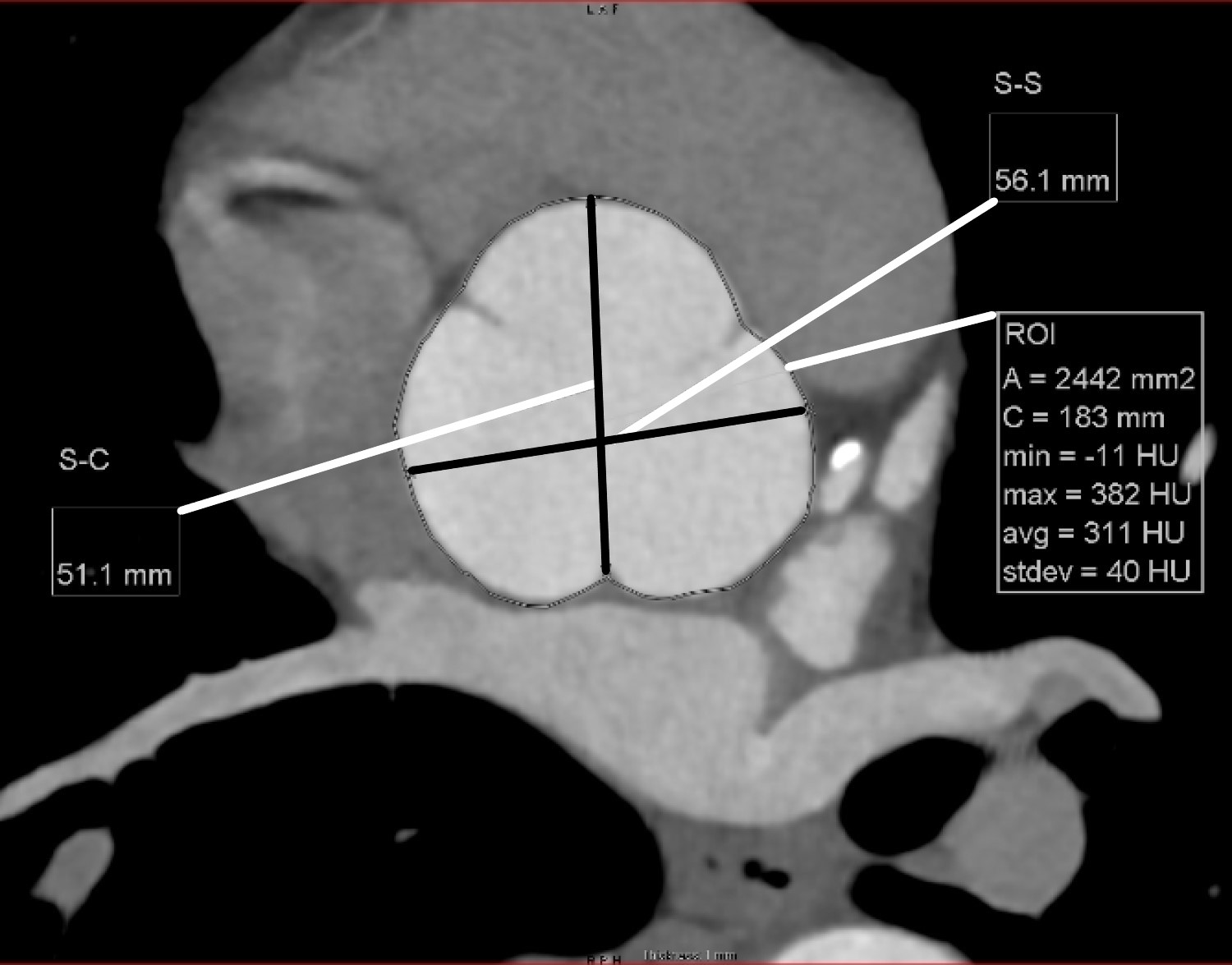 Figure 13. Reformatted CT Image Orthogonal to the Aortic Root at the Level of the Sinuses of Valsalva.
36
Multidisciplinary Aortic Teams
37
Multidisciplinary Aortic Teams
38
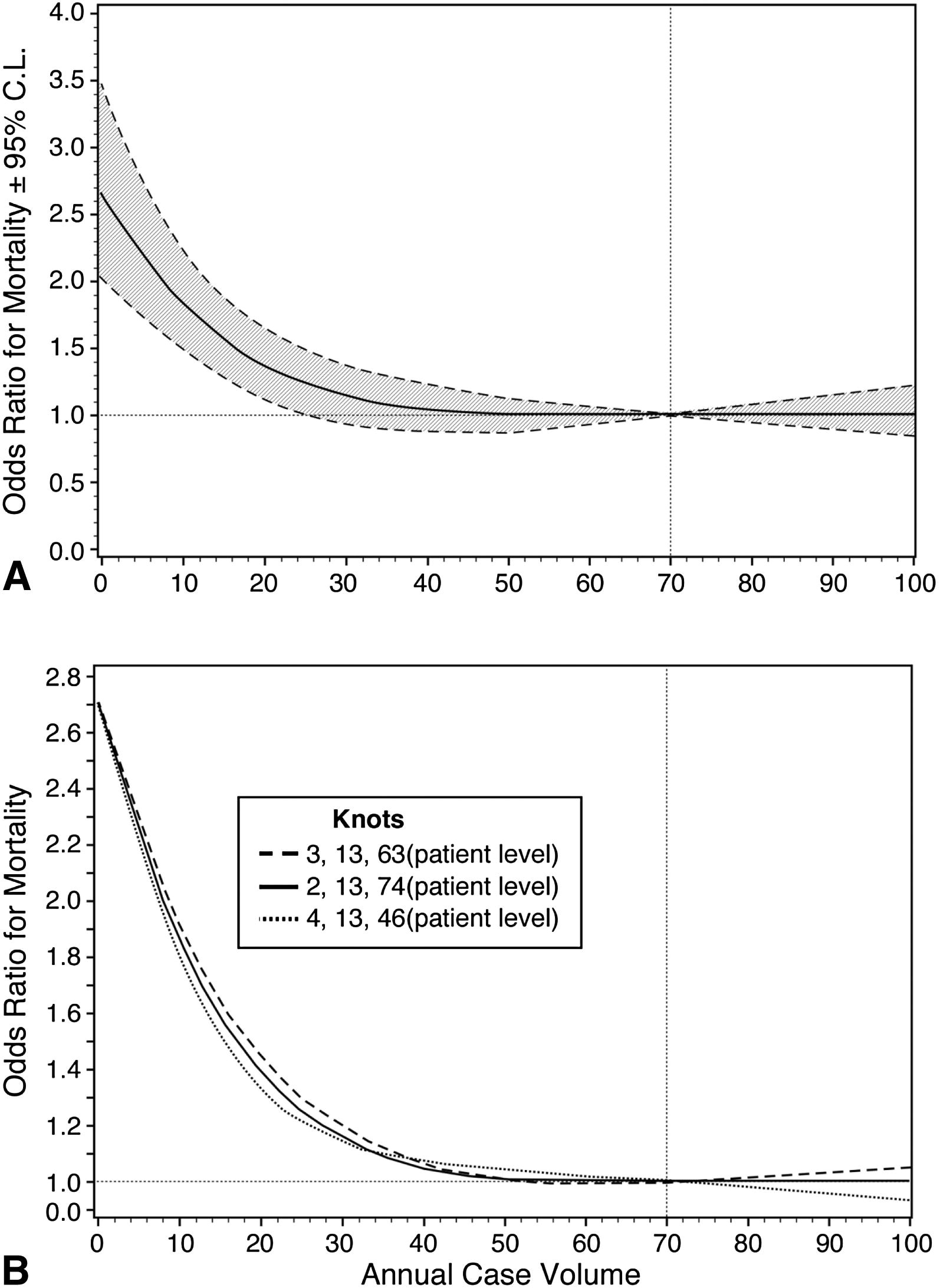 Figure 14. Observed Relationship Between Annual Institutional Case Volume and Risk-Adjusted Odds Ratio for Operative Mortality ±2 Standard Deviations as Assessed With Regression Analysis.
39
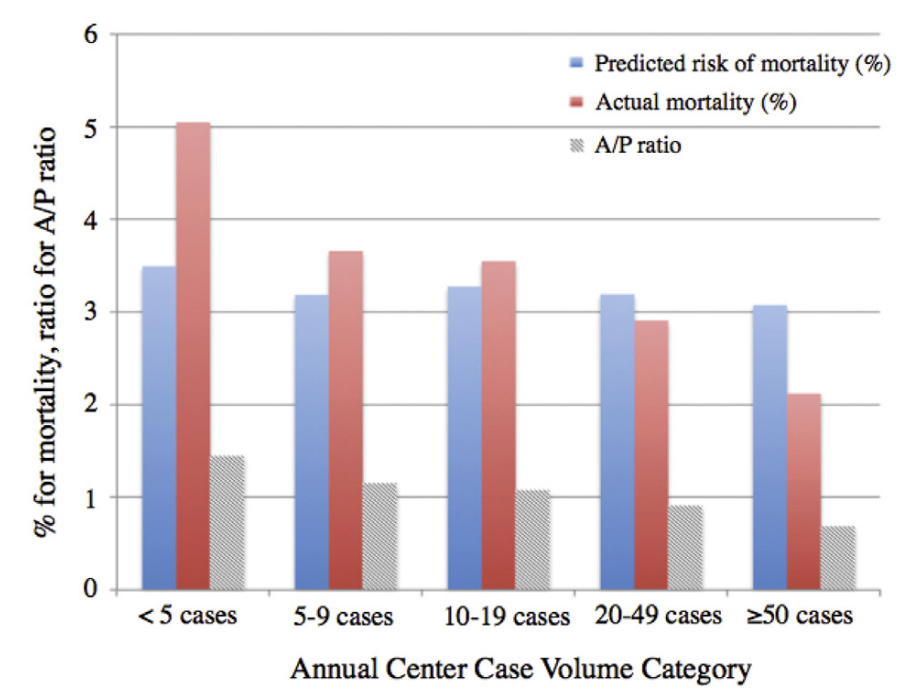 Figure 15. Predicted Risk of Mortality Derived From the Logistic Regression Model Without Center Case Volume as a Covariate.
40
Shared Decision-Making
41
Shared Decision-Making
42
Aneurysms
43
Figure 16. Recommendations for Management of Aneurysms of the Aortic Root and Ascending Aorta According to Known Causative Factors.
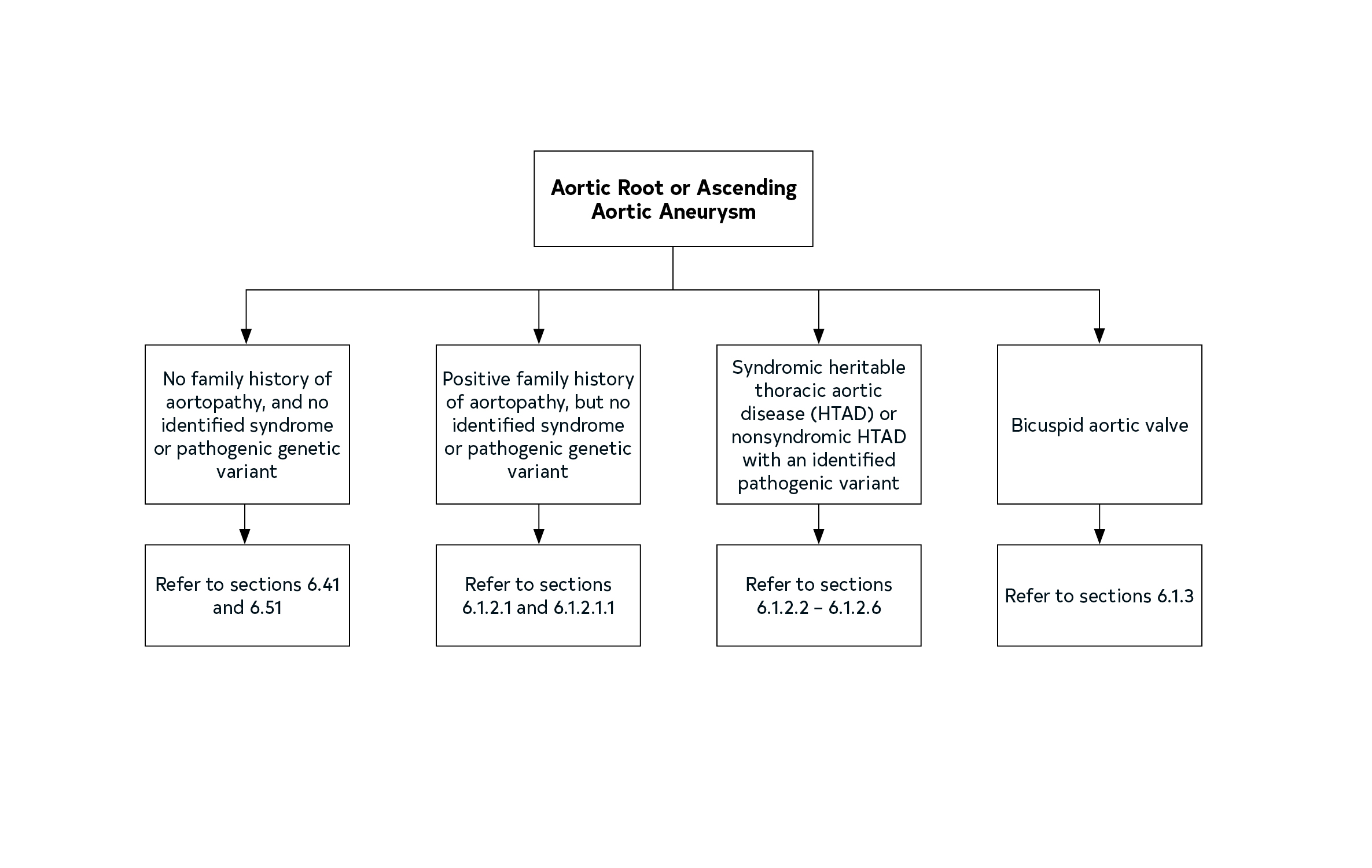 44
Table 6. Cause of TAA
HTAD indicates heritable thoracic aortic diseases; and TAA, thoracic aortic aneurysms.
45
Table 6. Cause of TAA (con’t.)
46
Table 6. Cause of TAA (con’t.)
47
Table 7. TAA Syndromes and Conditions Attributable to a Heritable or Genetic Cause
*Some individuals with pathogenic variants in a gene that can lead to syndromic HTAD have very few or no syndromic features, and variants in some genes causing syndromic HTAD may also lead to nonsyndromic HTAD. †SMAD3 premature osteoarthritis and peripheral neuropathy.
AAA indicates abdominal aortic aneurysm; AS, aortic stenosis; BAV, bicuspid aortic valve; CAD, coronary artery disease; CoA, coarctation of the aorta; EDS, Ehlers-Danlos syndrome; FTAA, familial thoracic aortic aneurysm (and dissection) syndrome; HTAD, heritable thoracic aortic disease; MV, mitral valve; MVP, mitral valve prolapse; PDA, patent ductus arteriosus; TAA, thoracic aortic aneurysm; and VSD, ventricular septal defect.
48
Table 7. TAA Syndromes and Conditions Attributable to a Heritable or Genetic Cause (con’t.)
AAA indicates abdominal aortic aneurysm; AS, aortic stenosis; BAV, bicuspid aortic valve; CAD, coronary artery disease; CoA, coarctation of the aorta; EDS, Ehlers-Danlos syndrome; FTAA, familial thoracic aortic aneurysm (and dissection) syndrome; HTAD, heritable thoracic aortic disease; MV, mitral valve; MVP, mitral valve prolapse; PDA, patent ductus arteriosus; TAA, thoracic aortic aneurysm; and VSD, ventricular septal defect.
*Some individuals with pathogenic variants in a gene that can lead to syndromic HTAD have very few or no syndromic features, and variants in some genes causing syndromic HTAD may also lead to nonsyndromic HTAD. †SMAD3 premature osteoarthritis and peripheral neuropathy.
49
Table 7. TAA Syndromes and Conditions Attributable to a Heritable or Genetic Cause (con’t.)
AAA indicates abdominal aortic aneurysm; AS, aortic stenosis; BAV, bicuspid aortic valve; CAD, coronary artery disease; CoA, coarctation of the aorta; EDS, Ehlers-Danlos syndrome; FTAA, familial thoracic aortic aneurysm (and dissection) syndrome; HTAD, heritable thoracic aortic disease; MV, mitral valve; MVP, mitral valve prolapse; PDA, patent ductus arteriosus; TAA, thoracic aortic aneurysm; and VSD, ventricular septal defect.
*Some individuals with pathogenic variants in a gene that can lead to syndromic HTAD have very few or no syndromic features, and variants in some genes causing syndromic HTAD may also lead to nonsyndromic HTAD. †SMAD3 premature osteoarthritis and peripheral neuropathy.
50
Table 7. TAA Syndromes and Conditions Attributable to a Heritable or Genetic Cause (con’t.)
*Some individuals with pathogenic variants in a gene that can lead to syndromic HTAD have very few or no syndromic features, and variants in some genes causing syndromic HTAD may also lead to nonsyndromic HTAD. †SMAD3 premature osteoarthritis and peripheral neuropathy.
AAA indicates abdominal aortic aneurysm; AS, aortic stenosis; BAV, bicuspid aortic valve; CAD, coronary artery disease; CoA, coarctation of the aorta; EDS, Ehlers-Danlos syndrome; FTAA, familial thoracic aortic aneurysm (and dissection) syndrome; HTAD, heritable thoracic aortic disease; MV, mitral valve; MVP, mitral valve prolapse; PDA, patent ductus arteriosus; TAA, thoracic aortic aneurysm; and VSD, ventricular septal defect.
51
Table 7. TAA Syndromes and Conditions Attributable to a Heritable or Genetic Cause (con’t.)
*Some individuals with pathogenic variants in a gene that can lead to syndromic HTAD have very few or no syndromic features, and variants in some genes causing syndromic HTAD may also lead to nonsyndromic HTAD. †SMAD3 premature osteoarthritis and peripheral neuropathy.
AAA indicates abdominal aortic aneurysm; AS, aortic stenosis; BAV, bicuspid aortic valve; CAD, coronary artery disease; CoA, coarctation of the aorta; EDS, Ehlers-Danlos syndrome; FTAA, familial thoracic aortic aneurysm (and dissection) syndrome; HTAD, heritable thoracic aortic disease; MV, mitral valve; MVP, mitral valve prolapse; PDA, patent ductus arteriosus; TAA, thoracic aortic aneurysm; and VSD, ventricular septal defect.
52
HTAD: Genetic Testing and Screening of Family Members for TAD
53
HTAD: Genetic Testing and Screening of Family Members for TAD (con’t.)
54
Table 8. Risk Factors for Familial TAD
TAD indicates thoracic aortic disease.
55
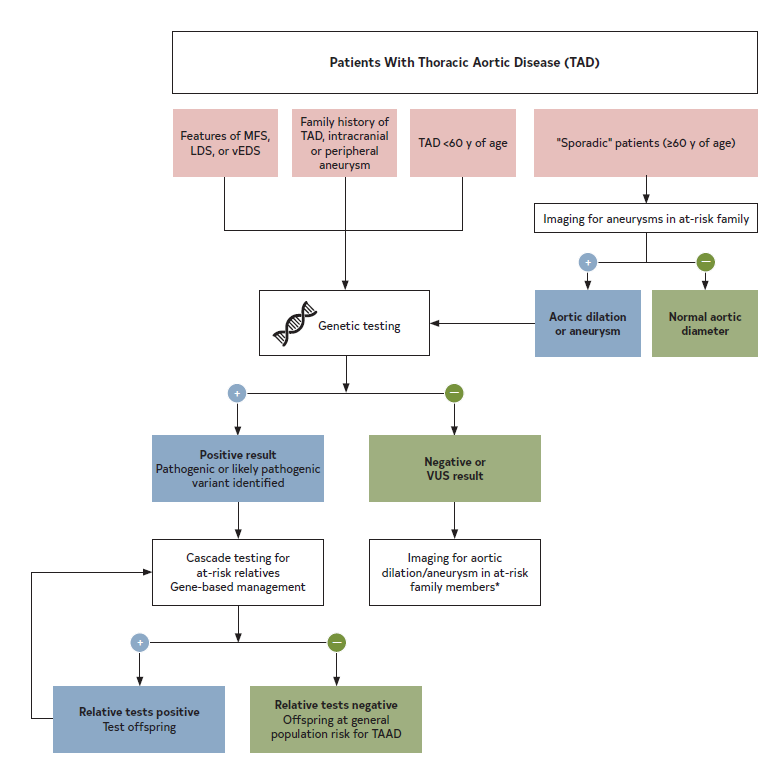 Figure 17. Evaluation and Genetic Testing Protocol for Patients With TAD.
Blue (+) indicates positive; green (–), negative; LDS, Loeys-Dietz syndrome; MFS, Marfan syndrome; TAAD, thoracic aortic aneurysm and dissection; TAD, thoracic aortic disease; and VUS, variants of unknown significance.
*Aneurysms are typically asymptomatic.
56
Surgical Considerations for Nonsyndromic Heritable TAAs and No Identified Genetic Cause
57
Table 9. Features Associated With an Increased Risk of Aortic Dissection in Patients With Heritable Thoracic Aortic Aneurysms
58
Diagnostic and Surveillance Aortic Imaging in Marfan Syndrome
59
Diagnostic and Surveillance Aortic Imaging in Marfan Syndrome (con’t.)
60
Medical Therapy in Marfan Syndrome
61
Marfan Syndrome Interventions: Replacement of the Aortic Root in Patients With Marfan Syndrome
62
Marfan Syndrome Interventions: Replacement of the Aortic Root in Patients With Marfan Syndrome
63
Table 10. Features Associated With Increased Risk of Aortic Complications in Marfan Syndrome
64
Marfan Syndrome Interventions: Replacement of Primary (Nondissected) Aneurysms of the Aortic Arch, Descending, and Abdominal Aorta in Patients With Marfan Syndrome
65
Imaging in Loeys-Dietz Syndrome
66
Imaging in Loeys-Dietz Syndrome (con’t.)
67
Medical Therapy in Loeys-Dietz Syndrome
68
Loeys-Dietz Syndrome Surgical Interventions: Replacement of the Aorta in Patients With Loeys-Dietz Syndrome
69
Table 11. Surgical Thresholds for Prophylactic Aortic Root and Ascending Aortic Replacement in Loeys-Dietz Syndrome Based on Genetic Variant
*Aortic surgery may be recommended at smaller aortic diameters in Loeys-Dietz syndrome  attributable to TGFBR1 and TGFBR2 pathogenic variants when there are features that associate with a higher risk of aortic dissection, including: certain specific pathogenic variants; women with TGFBR2 and small body size; severe extra-aortic features (ie, craniosynostosis, cleft palate, hypertelorism, bifid uvula, marked arterial tortuosity, widened scars, and translucent skin); family history of aortic dissection (especially at young age or relatively small aortic diameter); and aortic growth rate >0.3 cm/y.

†Family history, age, and aortic growth rate also inform surgical thresholds.

‡Pathogenic variants in the TGFB2 gene are different than variants in the TGFBR2 gene.
COR indicates class of recommendation; and LOE, level of evidence.
70
Turner Syndrome
71
Turner Syndrome (con’t.)
72
Table 12. Risk Factors for Aortic Dissection in Patients With Turner Syndrome
73
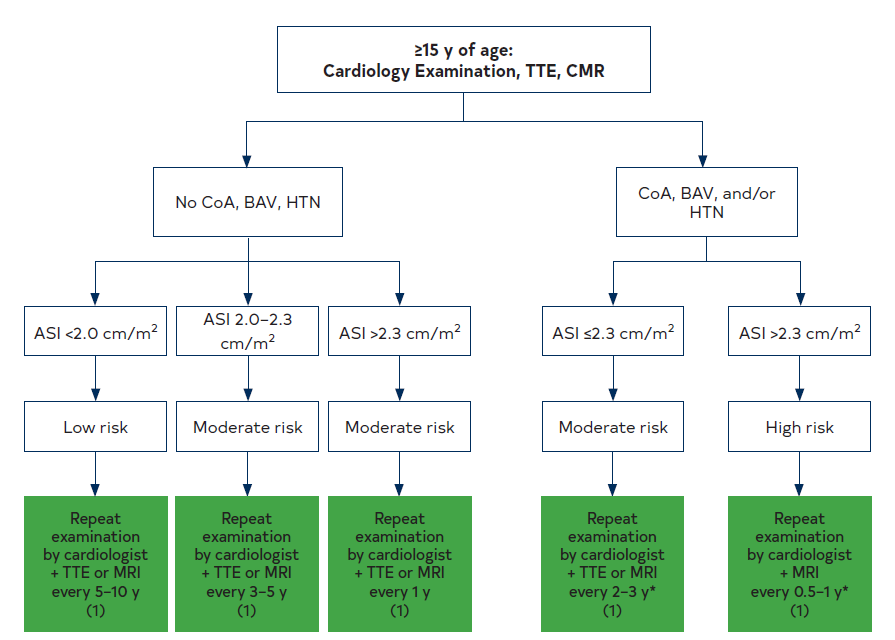 Figure 18. Suggested Aortic Monitoring Protocol for Girls and Women With Turner Syndrome Who Are ≥15 Years of Age.
*Surveillance frequency may vary depending on disease severity (ie, aortic valve dysfunction, severity of coarctation obstruction, hypertension, and left ventricular hypertrophy).
ASI indicates aortic size index; BAV, bicuspid aortic valve; CoA, coarctation of the aorta; HTN, hypertension; MRI, magnetic resonance imaging; and TTE, transthoracic echocardiography
74
Table 13. Surgical Thresholds for Prophylactic Aortic Root and Ascending Aortic Replacement in Nonsyndromic Heritable Thoracic Aortic Disease Based on the Genetic Variant and Additional Risk Factors for Aortic Dissection
*Patient has risk factors for aortic dissection (family history of type A aortic dissection with minimal aortic enlargement, aortic growth rate ≥0.3 cm/y) or significant valve disease requiring surgery. †Earlier surgery may be considered in patients with a family history of type A aortic dissection in the setting of no or minimal aortic dilation, aortic growth rate ≥0.3 cm/y, or at the patient’s request.
COR indicates class of recommendation; and LOE, level of evidence.
75
BAV Aortopathy
76
BAV Aortopathy (con’t.)
77
Routine Follow-Up of BAV Disease Aortopathy
78
BAV Aortopathy Interventions: Replacement of the Aorta in Patients With BAV
79
BAV Aortopathy Interventions: Replacement of the Aorta in Patients With BAV (con’t.)
80
AAA: Cause, Risk Factors, and Screening
81
AAA: Cause, Risk Factors, and Screening (con’t.)
82
Figure 19. Algorithm for Identifying Patients to Screen for Abdominal Aortic Aneurysm.
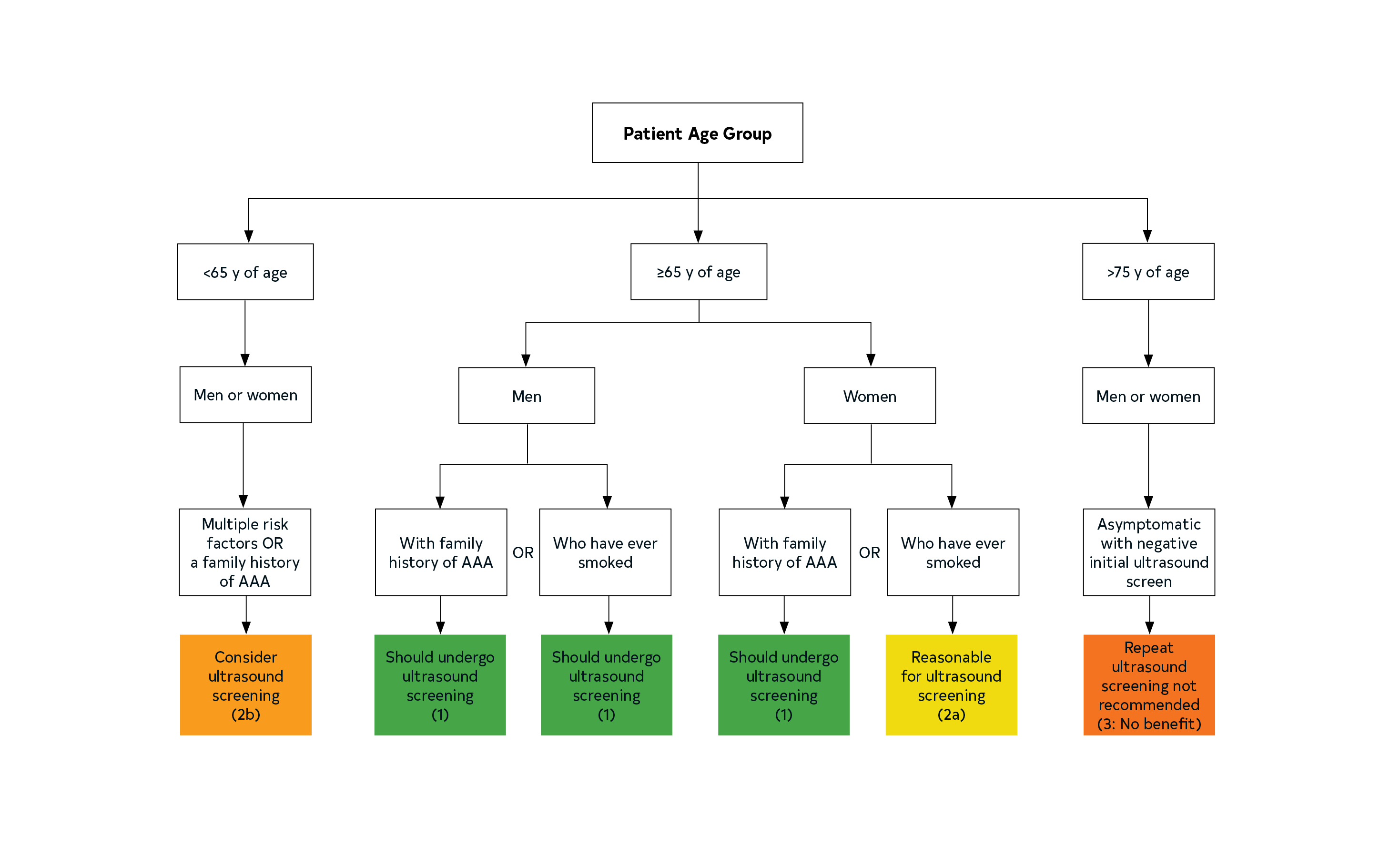 AAA indicates abdominal aortic aneurysm.
Colors correspond to Table 1
83
Table 14. Risk Factors for Aortic Dissection
84
Table 15. Risk Factors for Abdominal Aortic Aneurysm
85
BP Management in Sporadic TAA
86
Treatment of TAA With Statins
87
Smoking Cessation in TAA
88
Antiplatelet Therapy in TAA
89
BP Management in AAA
90
Treatment of AAA With Statins
91
Smoking Cessation in AAA
92
Antithrombotic Therapy in AAA
93
Surveillance of Thoracic Aortic Dilation and Aneurysm
94
Surveillance of Abdominal Aortic Dilation and Aneurysm
95
Surveillance of Abdominal Aortic Dilation and Aneurysm (con’t.)
96
Figure 20. The Frequency of Surveillance Imaging of Abdominal Aortic Aneurysms Based on Current Aortic Diameter.
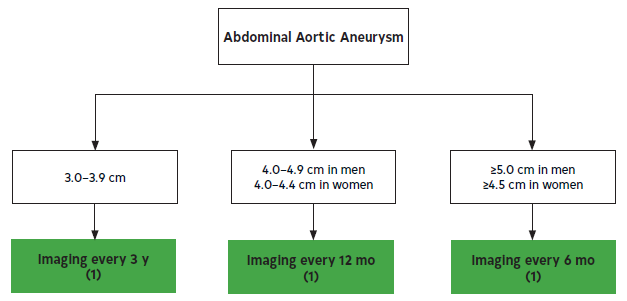 97
Surgery for Sporadic Aneurysms of the Aortic Root and Ascending Aorta
98
Surgery for Sporadic Aneurysms of the Aortic Root and Ascending Aorta (con’t.)
99
Surgery for Sporadic Aneurysms of the Aortic Root and Ascending Aorta (con’t.)
100
Surgical Approach for Patients With Sporadic Aneurysms of the Aortic Root and Ascending Aorta Meeting Criteria for Surgery
101
Surgical Approach for Patients With Sporadic Aneurysms of the Aortic Root and Ascending Aorta Meeting Criteria for Surgery (con’t.)
102
Aortic Arch Aneurysms
103
Aortic Arch Aneurysms (con’t.)
104
Size Thresholds for Repair of Descending TAA
105
Table 16. Adverse Aortic Events at 1 Year, Based on Baseline Aortic Diameter, Among Patients With Descending TAA
†Probable aortic event includes definite aortic events as well as sudden unexplained death.
106
Table 17. Risk Factors for Aortic Rupture Among Patients With Descending TAA
HTAD indicates heritable thoracic aortic disease; and TAA, thoracic aortic aneurysm.
107
Table 18. Patient Characteristics Associated With Increased Perioperative Morbidity and Mortality After Open and Endovascular Repair of Descending TAA
CKD indicates chronic kidney disease; COPD, chronic obstructive pulmonary disease; FEV1, forced expiratory volume in 1 second; and TAA, thoracic aortic aneurysm.
108
Endovascular Versus Open Repair of Descending TAA
109
Left Subclavian Artery Management
110
Celiac Artery Management
111
Ruptured Descending TAA
112
Access Issues for TEVAR in Descending TAA
113
Size Thresholds for Open Surgical Repair of TAAA
114
Table 19. Features Associated With an Increased Risk of TAAA Rupture
TAAA indicates thoracoabdominal aortic aneurysm.
115
Open Versus Endovascular Repair of TAAA
116
Open Versus Endovascular Repair of TAAA (con’t.)
117
TAAA Spinal Cord Protection
118
Table 20. Measures to Optimize Spinal Cord and End-Organ Perfusion
119
TAAA Renal and Visceral Organ Protection
120
Access During Endovascular Repair of AAA
121
Repair of Ruptured AAA
122
Threshold for AAA Repair
123
Open Versus Endovascular Repair of AAA
124
Open Versus Endovascular Repair of AAA (con’t.)
125
Treatment of Concomitant Common Iliac Aneurysms
126
Surveillance After TAA Repair
127
Surveillance After TAA Repair (con’t.)
128
Surveillance After AAA Repair
129
Surveillance After AAA Repair (con’t.)
130
Table 21. Abnormal Findings on Duplex Imaging After EVAR That Should Prompt Additional Imaging
EVAR indicates endovascular abdominal aortic aneurysm repair.
131
Acute Aortic Syndromes
132
Table 22. Signs and Symptoms of AAS
AAS indicates acute aortic syndrome.
133
Table 22. Signs and Symptoms of AAS
AAS indicates acute aortic syndrome.
134
AAS: Diagnostic Evaluation (Imaging, Laboratory Testing)
135
Table 23. Plain Chest X-Ray Findings Suggestive of Aortic Dissection
136
Table 24. Aortic Dissection Detection Risk Score (ADD-RS) Items
137
Table 25. Aorta Simplified Score (AORTAs)10 Pretest Probability Assessment Score
138
Acute Medical Management of AAS
139
Acute Medical Management of AAS (con’t.)
140
Subsequent Medical Management of AAS
141
Figure 21. Acute Aortic Dissection: Malperfusion Treatment Options.
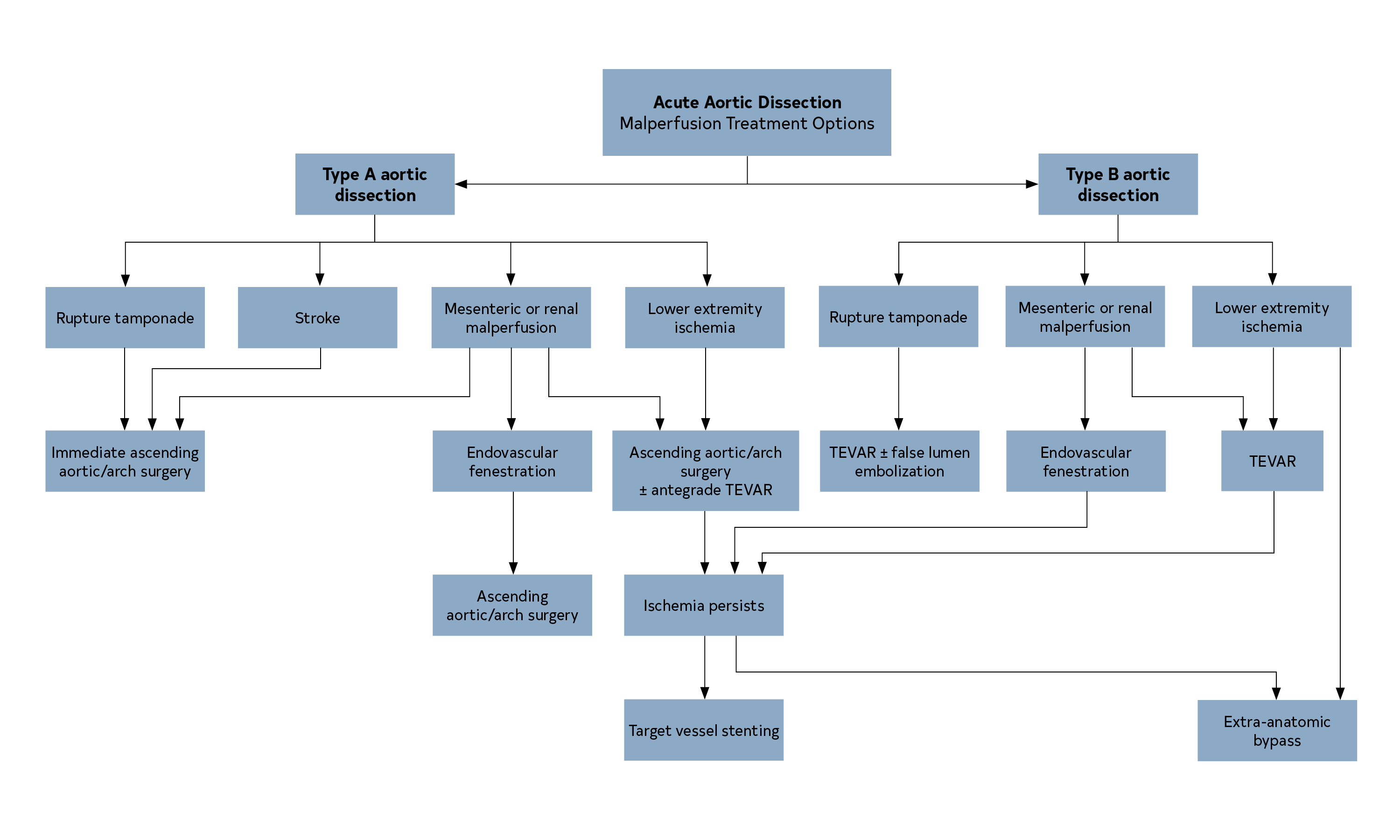 AoD indicates aortic dissection; and TEVAR, thoracic endovascular aortic repair.
142
Initial Surgical Considerations in Acute Type A Aortic Dissection
143
Initial Surgical Considerations in Acute Type A Aortic Dissection (con’t.)
144
Management of Malperfusion
145
Table 26. Clinical Evidence of Malperfusion (“Malperfusion Syndrome”)
146
Surgical Repair Strategies in Acute Type A Aortic Dissection
147
Surgical Repair Strategies in Acute Type A Aortic Dissection (con’t.)
148
Surgical Repair Strategies in Acute Type A Aortic Dissection (con’t.)
149
Surgical Repair Strategies in Acute Type A Aortic Dissection (con’t.)
150
Management of Acute Type B Aortic Dissection
151
Management of Acute Type B Aortic Dissection (con’t.)
152
Table 27. Consensus Features of Complicated Acute Type B Aortic Dissection
153
Table 28. High-Risk Features in Uncomplicated Acute Type B Aortic Dissection
154
Management of IMH
155
Management of IMH (con’t.)
156
Table 29. Features of Complicated IMH
IMH indicates intramural hematoma.
157
Table 30. High-Risk Imaging Features of IMH
IMH indicates intramural hematoma.
158
Table 30. High-Risk Imaging Features of IMH (con’t.)
IMH indicates intramural hematoma.
159
PAU With IMH, Rupture, or Both
160
Isolated PAU
161
Table 31. High-Risk Imaging Features of PAUs
PAU indicates penetrating atherosclerotic ulcer.
162
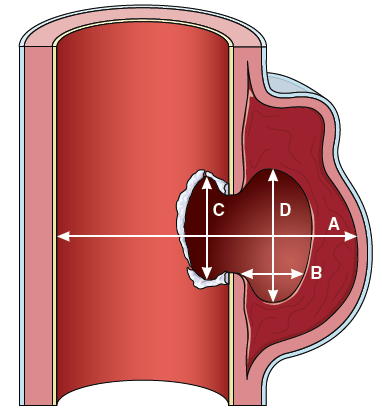 Figure 22. Dimensions of Penetrating Atherosclerotic Ulcers.
A, Maximal aortic diameter at ulcer site diameter (from ulcer across to opposite aortic wall). B, Depth of intramural blood pool. C, Length of intimal defect at ulcer site. D, Width of intramural blood pool.
163
PAU Open Surgical Repair Versus Endovascular Repair
164
Initial Management of BTTAI in the Emergency Department
165
Approach to the Initial Management of BTTAI
166
Figure 23. Classification System for BTTAIs.
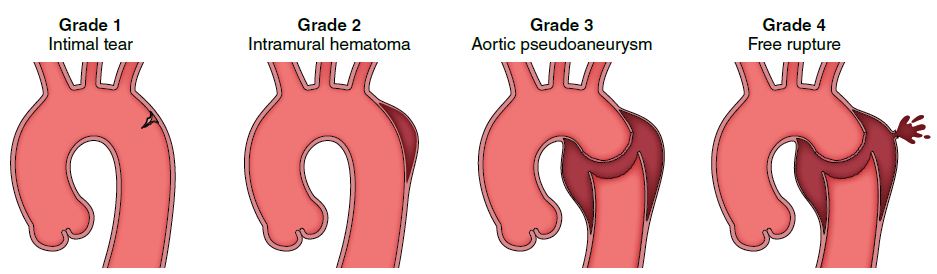 BTTAI indicates blunt traumatic thoracic aortic injury.
167
Table 32. High-Risk Imaging Features of BTTAI
BTTAI indicates blunt traumatic thoracic aortic injury.
168
Endovascular Versus Open Surgical Repair
169
Initial Management of Blunt Traumatic Abdominal Aortic Injury (BAAI)
170
Initial Management of Blunt Traumatic Abdominal Aortic Injury (BAAI) (con’t.)
171
Table 33. Descriptions of Blunt Aortic Injury Grades
172
Figure 24. Abdominal Aortic Zones of Injury for Surgical Approaches and Abdominal Zones of Injury Based on Trauma Classification.
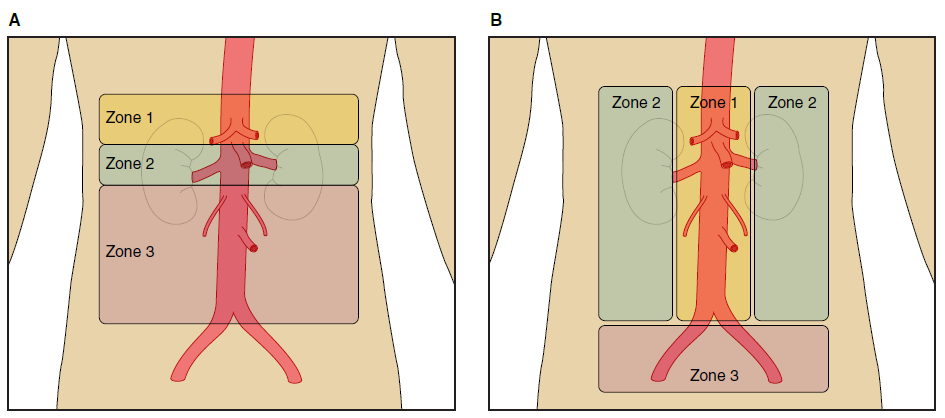 173
Long-Term Management and Surveillance After Blunt Traumatic Aortic Injury (BTAI)
174
Long-Term Surveillance Imaging After Aortic Dissection and IMH
175
Long-Term Management After Acute Aortic Dissection and IMH
176
Long-Term Management and Surveillance for PAUs
177
Pregnancy in Patients With Aortopathy
178
Counseling and Management of Aortic Disease in Pregnancy and Postpartum
179
Counseling and Management of Aortic Disease in Pregnancy and Postpartum (con’t.)
180
Delivery in Pregnant Patients With Aortopathy
181
Delivery in Pregnant Patients With Aortopathy (con’t.)
182
Surgery Before Pregnancy in Women With Aortic Disease
183
Surgery Before Pregnancy in Women With Aortic Disease (con’t.)
184
Table 34. Prophylactic Aortic Surgery Before Pregnancy in Women With Aortopathic Conditions
COR colors correspond to Table 1
185
Table 34. Prophylactic Aortic Surgery Before Pregnancy in Women With Aortopathic Conditions (con’t.)
COR colors correspond to Table 1
†Aortic dissection related to pregnancy has occurred at small aortic diameters in women with ACTA2 and MYLK pathogenic variants. Prophylactic aortic surgery before pregnancy at smaller aortic diameters may be reasonable in these conditions and other nonsyndromic heritable thoracic aortic disease and may be informed by the molecular diagnosis, family history, and aortic growth rate.
‡Prophylactic aortic surgery may be considered at smaller aortic diameters depending on body size, aortic growth rate, and family history.
186
Pregnancy in Patients With Aortopathy: Aortic Dissection and Aortic Surgery in Pregnancy
187
Other Aortic Conditions
188
Inflammatory Aortitis: Diagnosis and Treatment of Takayasu Arteritis and Giant Cell Arteritis (GCA)
189
Inflammatory Aortitis: Diagnosis and Treatment of Takayasu Arteritis and Giant Cell Arteritis (GCA) (con’t.)
190
Inflammatory Aortitis: Diagnosis and Treatment of Takayasu Arteritis and Giant Cell Arteritis (GCA) (con’t.)
191
Table 35. Diagnostic Criteria for Inflammatory Aortitis
192
Table 35. Diagnostic Criteria for Inflammatory Aortitis (con’t.)
193
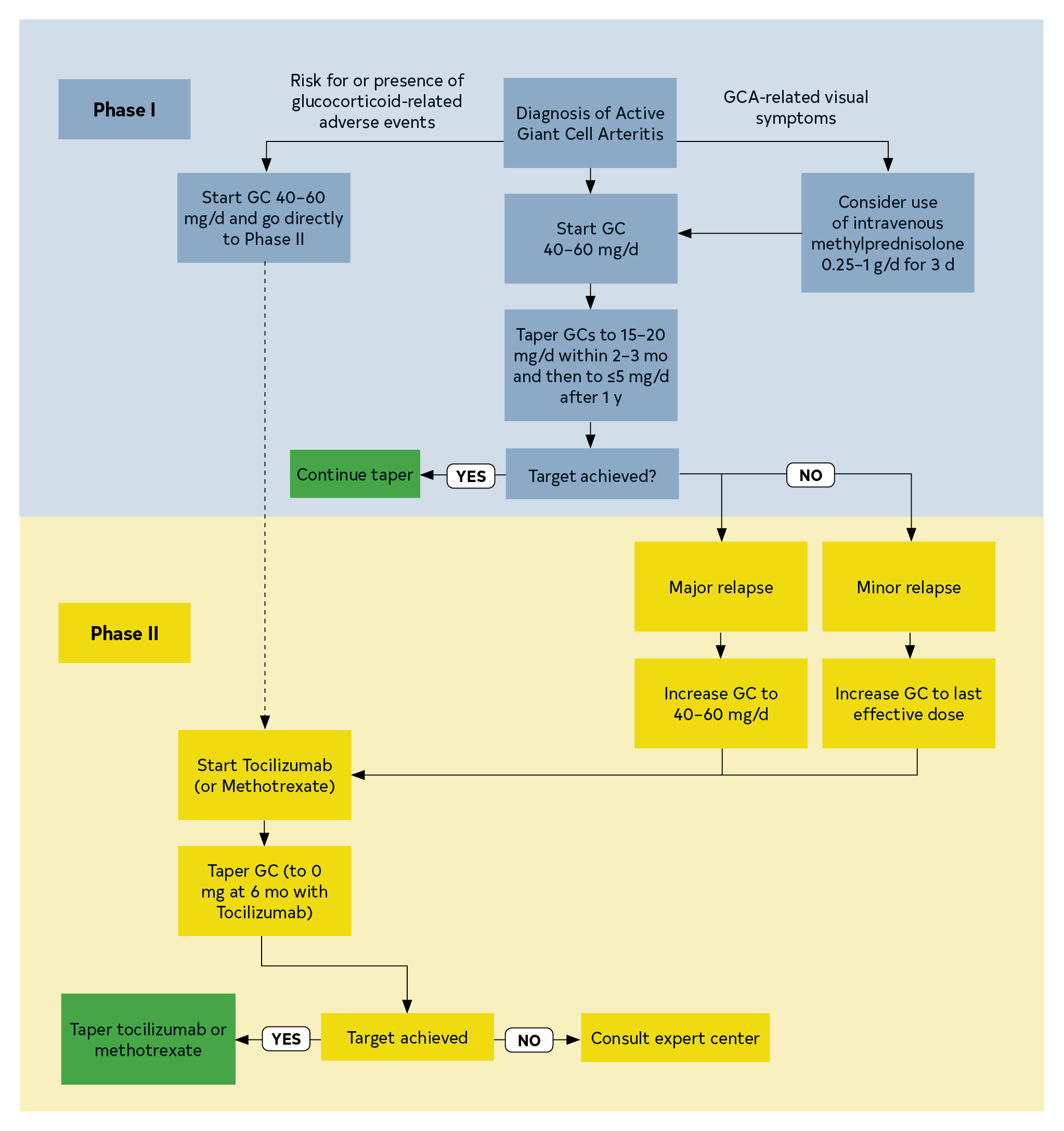 Figure 25. The 2018 European Alliance of Associations for Rheumatology (EULAR; formerly European League Against Rheumatism) Recommended Algorithms for the Pharmacological Treatment of Giant Cell Arteritis.
GC indicates glucocorticoids; GCA, giant cell arteritis; and TNF, tumor necrosis factor.
194
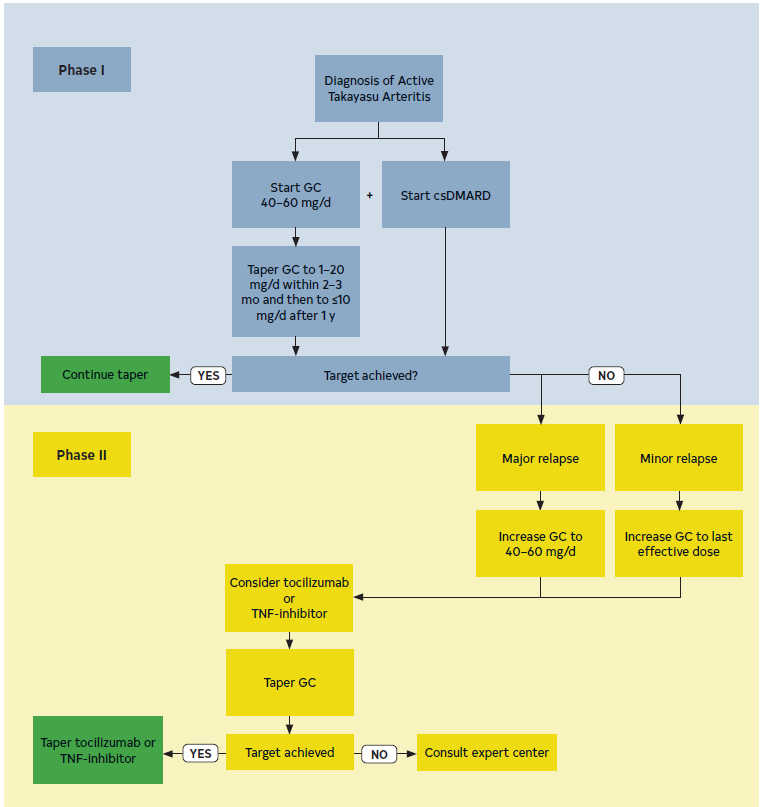 Figure 26. The 2018 European Alliance of Associations for Rheumatology (EULAR; formerly European League Against Rheumatism) recommended algorithms for the pharmacological treatment of Takayasu arteritis.
csDMARD indicates conventional synthetic disease modifying antirheumatic drug; GC, glucocorticoids; and TNF, tumor necrosis factor.
195
Diagnosis and Management of Infection of the Native Aorta
196
Diagnosis and Management of Infection of the Native Aorta (con’t.)
197
Table 36. Management of Aortic Mycotic Aneurysm: Comparison of Resection and Extra-Anatomic Reconstruction, In Situ Reconstruction, or Endovascular Device Repair
*Potential indication; must be individualized for each patient.
198
Table 36. Management of Aortic Mycotic Aneurysm: Comparison of Resection and Extra-Anatomic Reconstruction, In Situ Reconstruction, or Endovascular Device Repair (con’t.)
†Polyester grafts, rifampin-soaked or silver-coated; less experience reported with cryopreserved arterial allografts or venous autografts.
199
Table 36. Management of Aortic Mycotic Aneurysm: Comparison of Resection and Extra-Anatomic Reconstruction, In Situ Reconstruction, or Endovascular Device Repair (con’t.)
‡Bridge procedure, used to stabilize patients until device explanation and arterial reconstruction.
200
Diagnosis and Management of Prosthetic Aortic Graft Infection
201
Diagnosis and Management of Prosthetic Aortic Graft Infection (con’t.)
202
Diagnosis and Management of Prosthetic Aortic Graft Infection (con’t.)
203
Atherosclerotic Disease
204
Coarctation of the Aorta
205
Coarctation of the Aorta (con’t.)
206
Table 37. Criteria for Significant CoA
CoA indicates coarctation of the aorta.
207
Aberrant Subclavian Artery, Kommerell’s Diverticulum
208
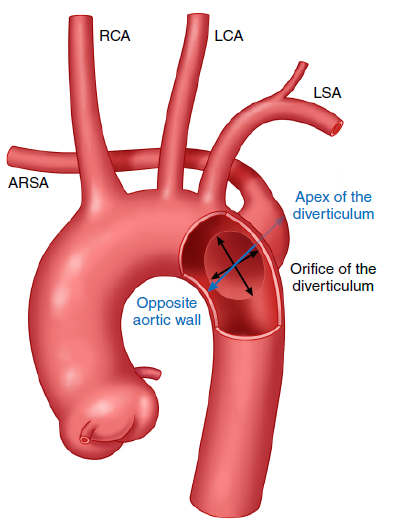 Figure 27. Measurements of Kommerell’s diverticulum.
ARSA indicates aberrant right subclavian artery; LCA, left common carotid artery; LSA, left subclavian artery; and RCA, right common carotid artery.
209
Aberrant Left Vertebral Artery Origin
210
Bovine Arch (Common Innominate and Left Carotid Artery)
211
Figure 28. Normal and bovine aortic arch configurations.
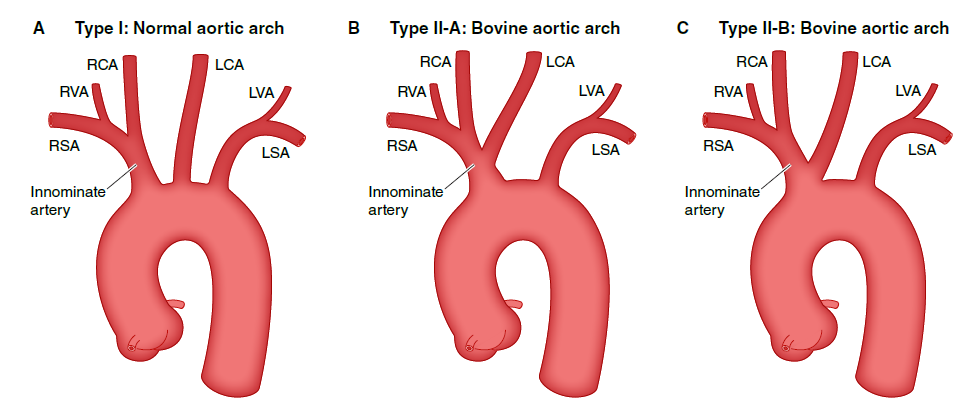 LCA indicates left common carotid artery; LSA, left subclavian artery; LVA, left vertebral artery; RCA, right common carotid artery; RSA, right subclavian artery; and RVA, right vertebral artery.
212
Physical Activity and Quality of Life
213
Physical Activity and Quality of Life
214
Physical Activity and Quality of Life (con’t.)
215
Abbreviations
216
Abbreviations (con’t.)
217
Abbreviations (con’t.)
218
Abbreviations (con’t.)
219
Abbreviations (con’t.)
220
Abbreviations (con’t.)
221